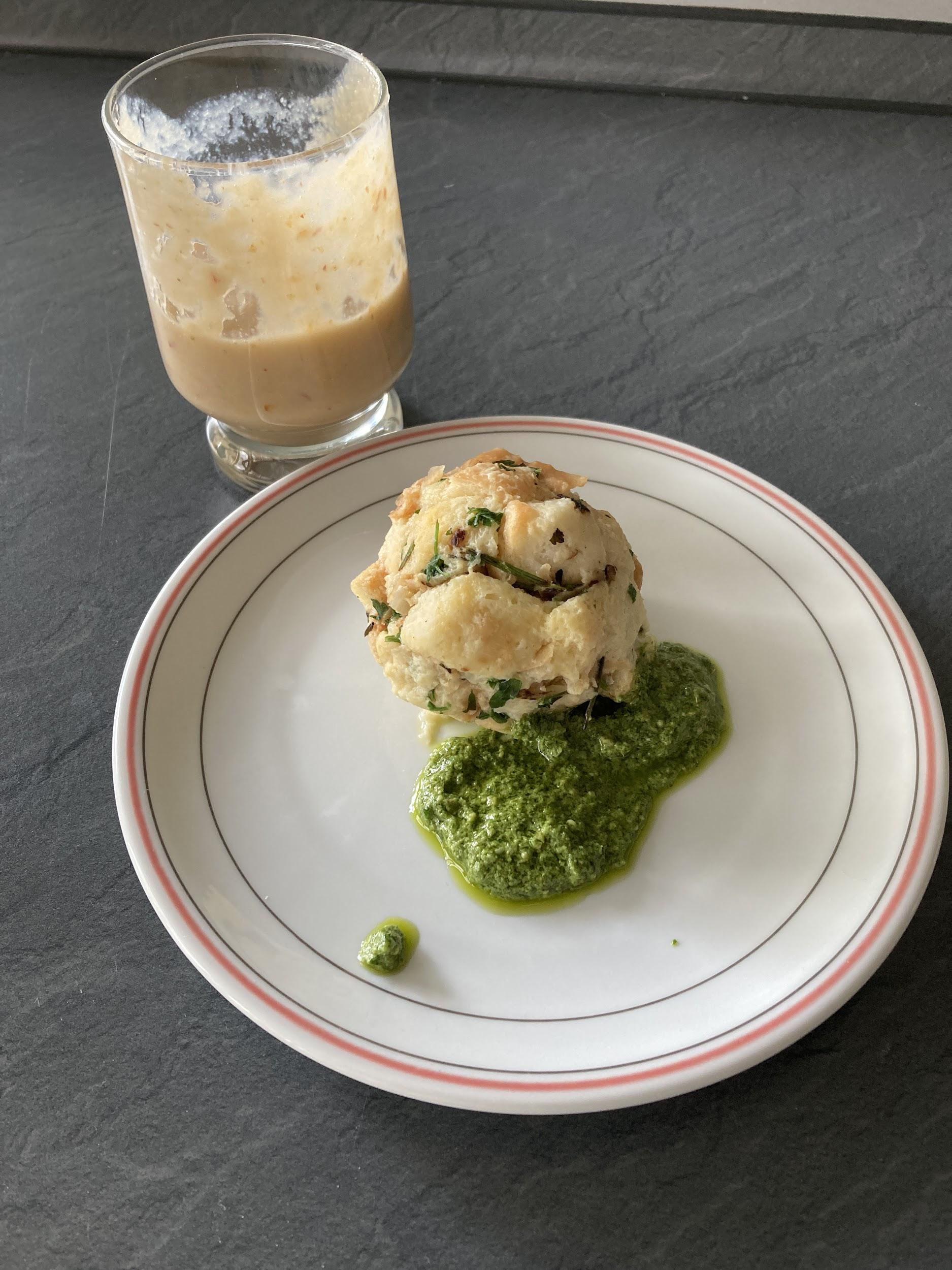 Wie man aus Abfallresten Gerichte macht.
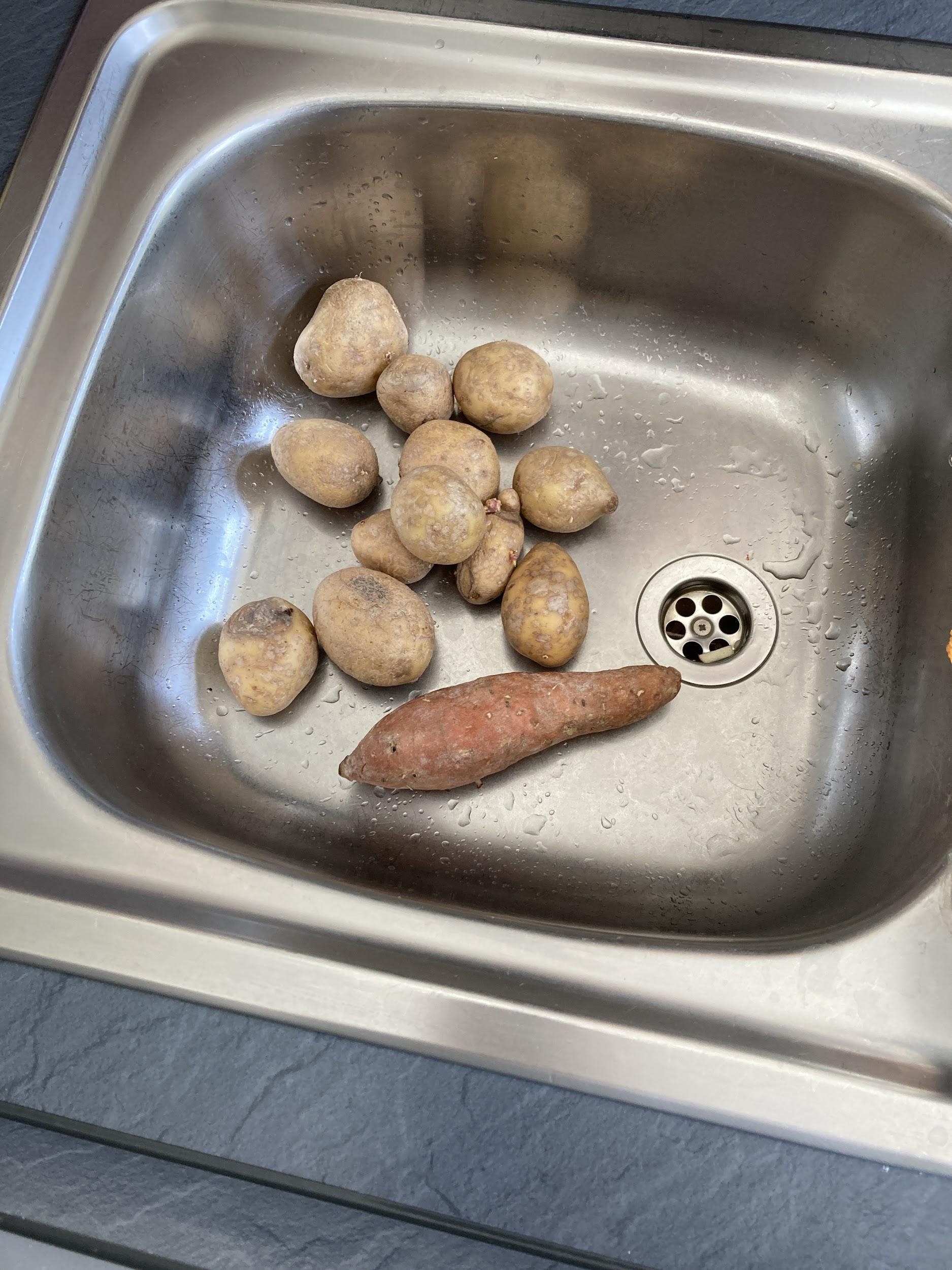 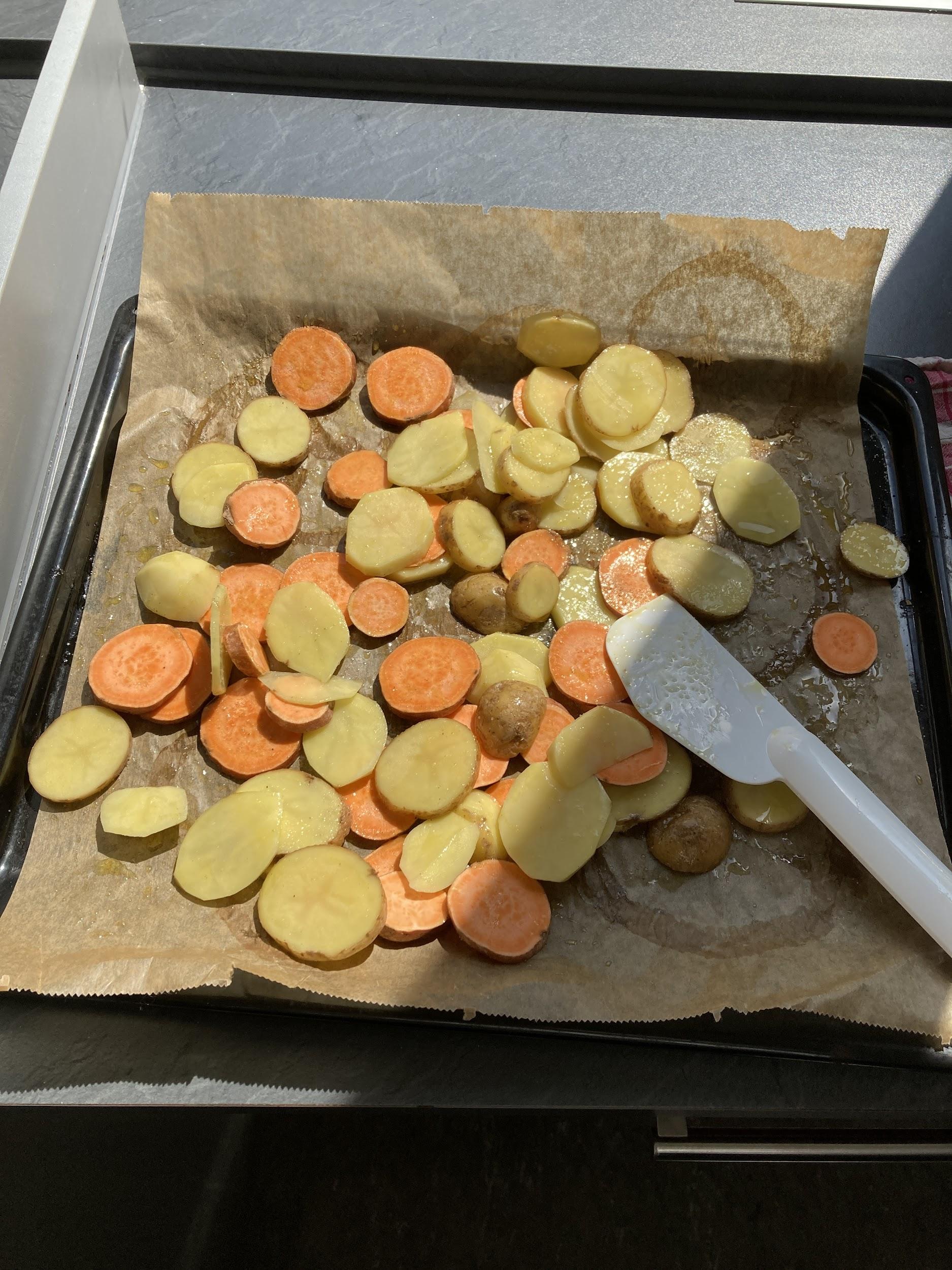 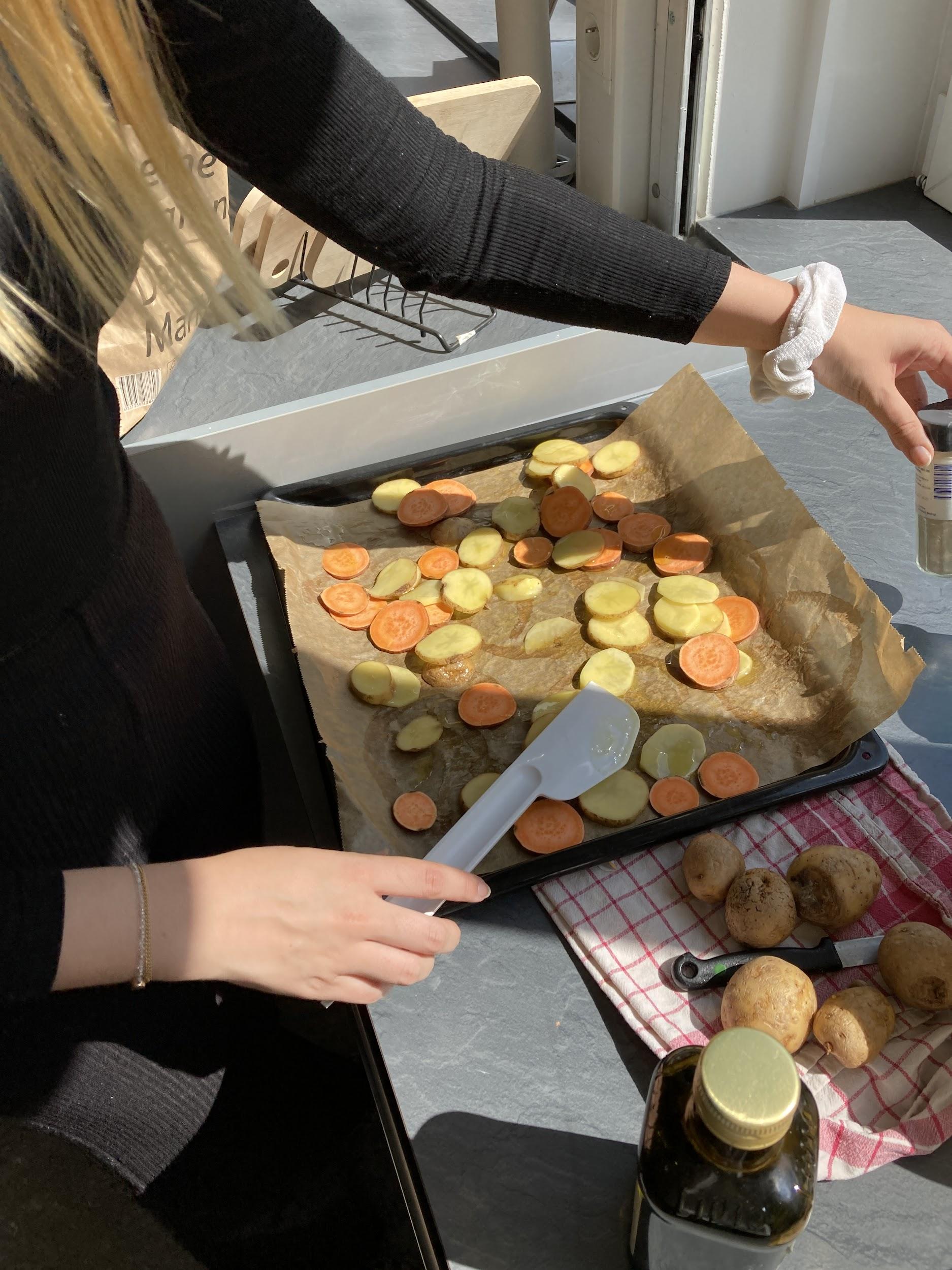 Kartoffelchips
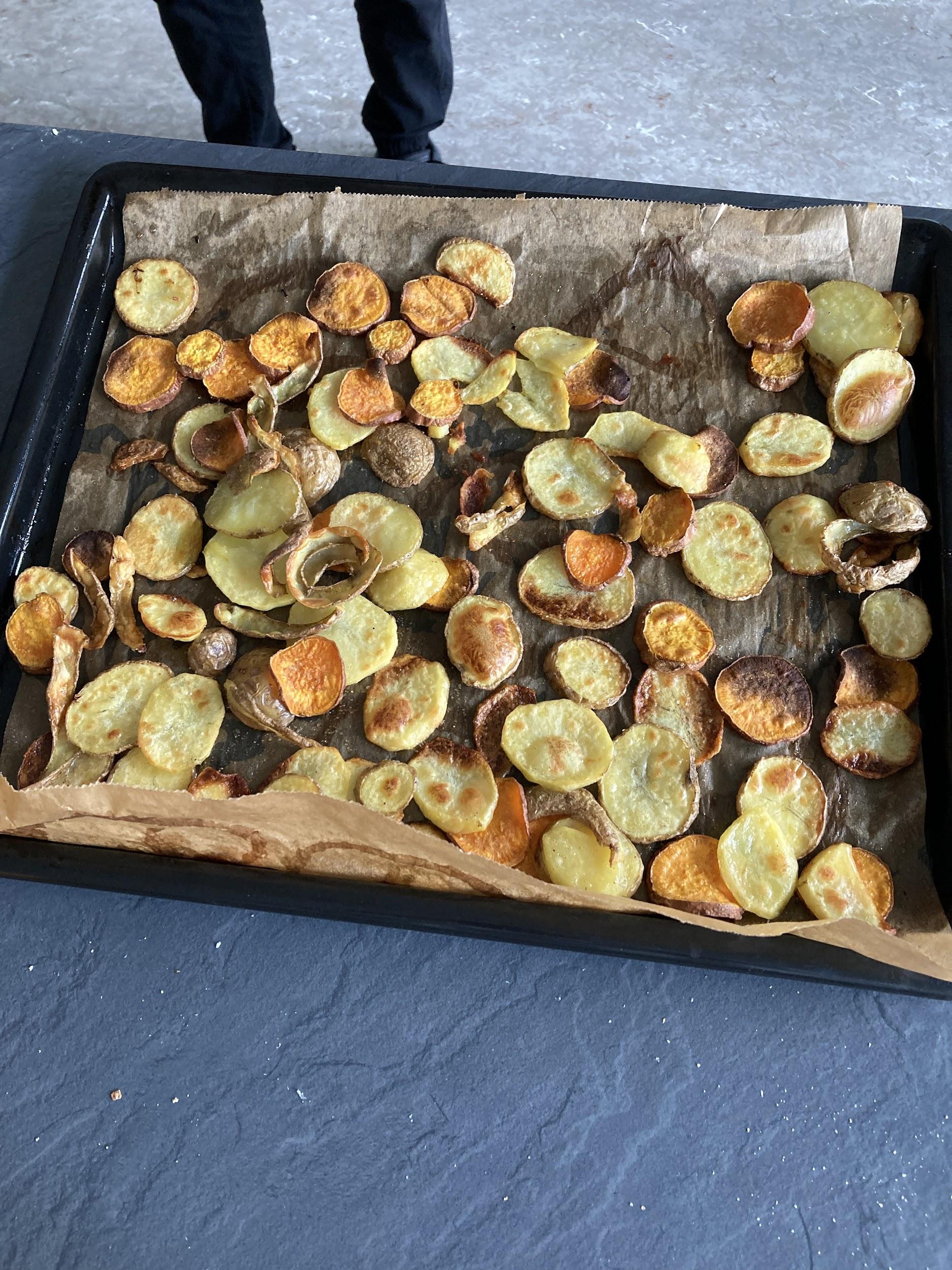 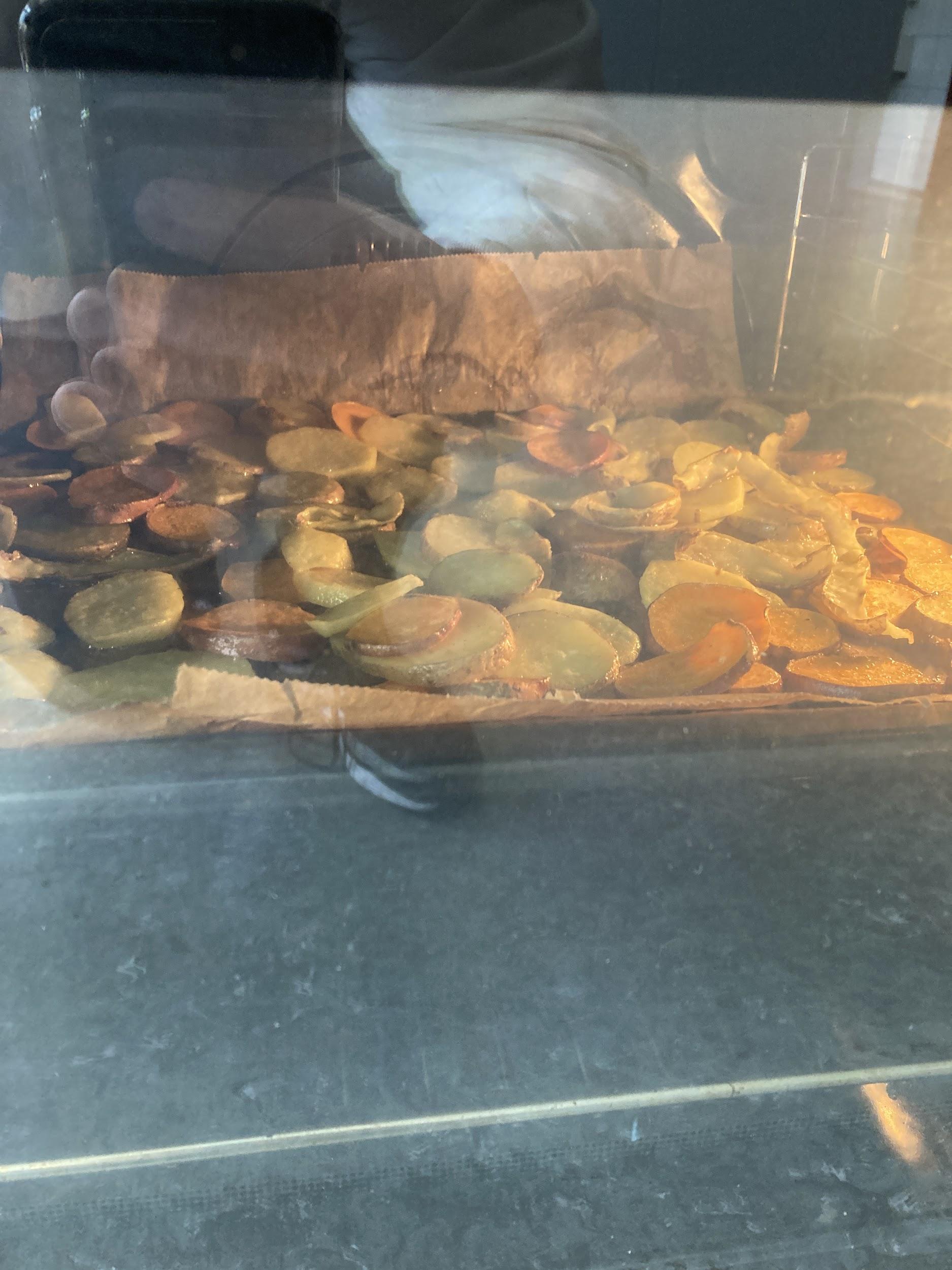 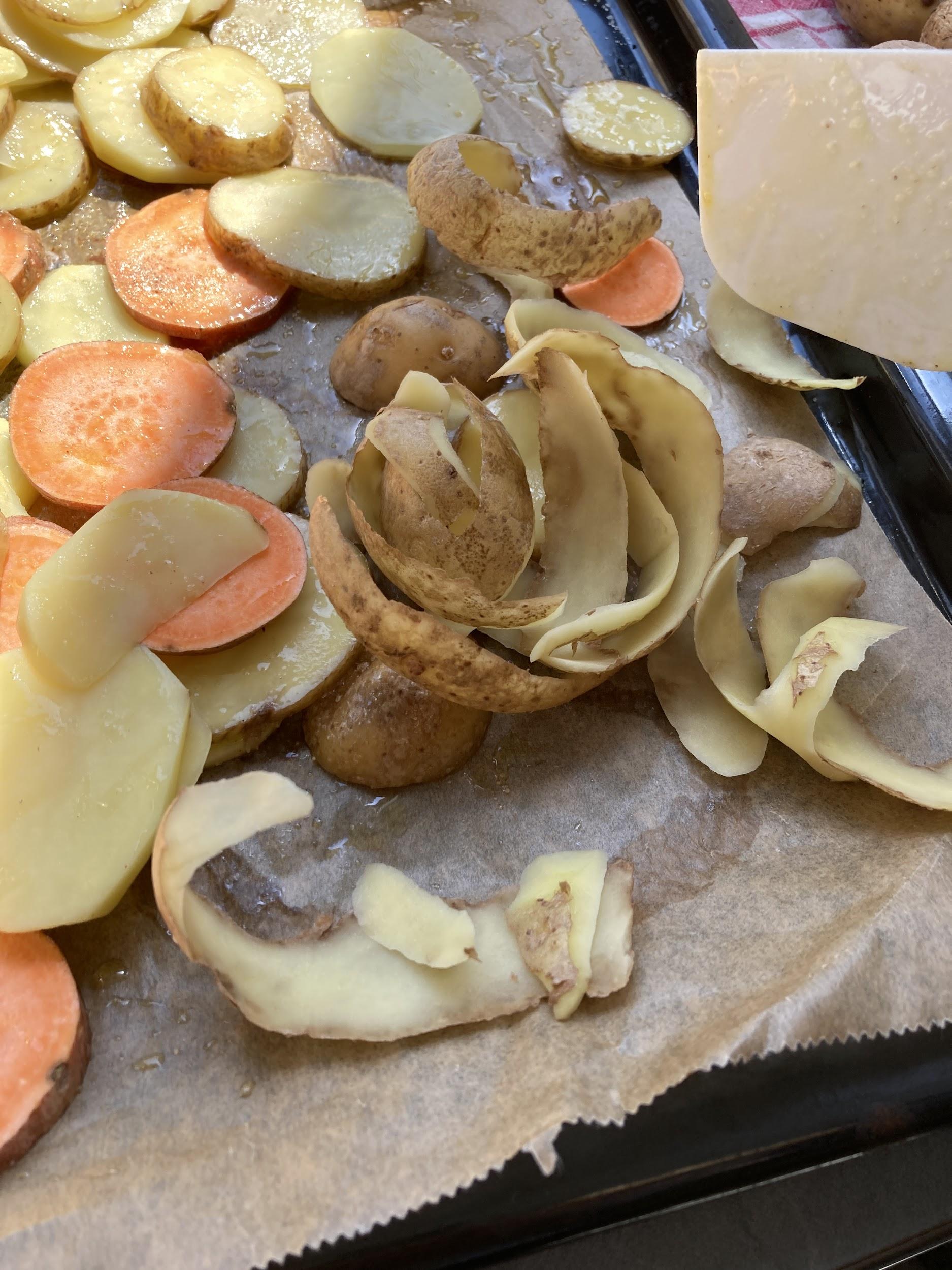 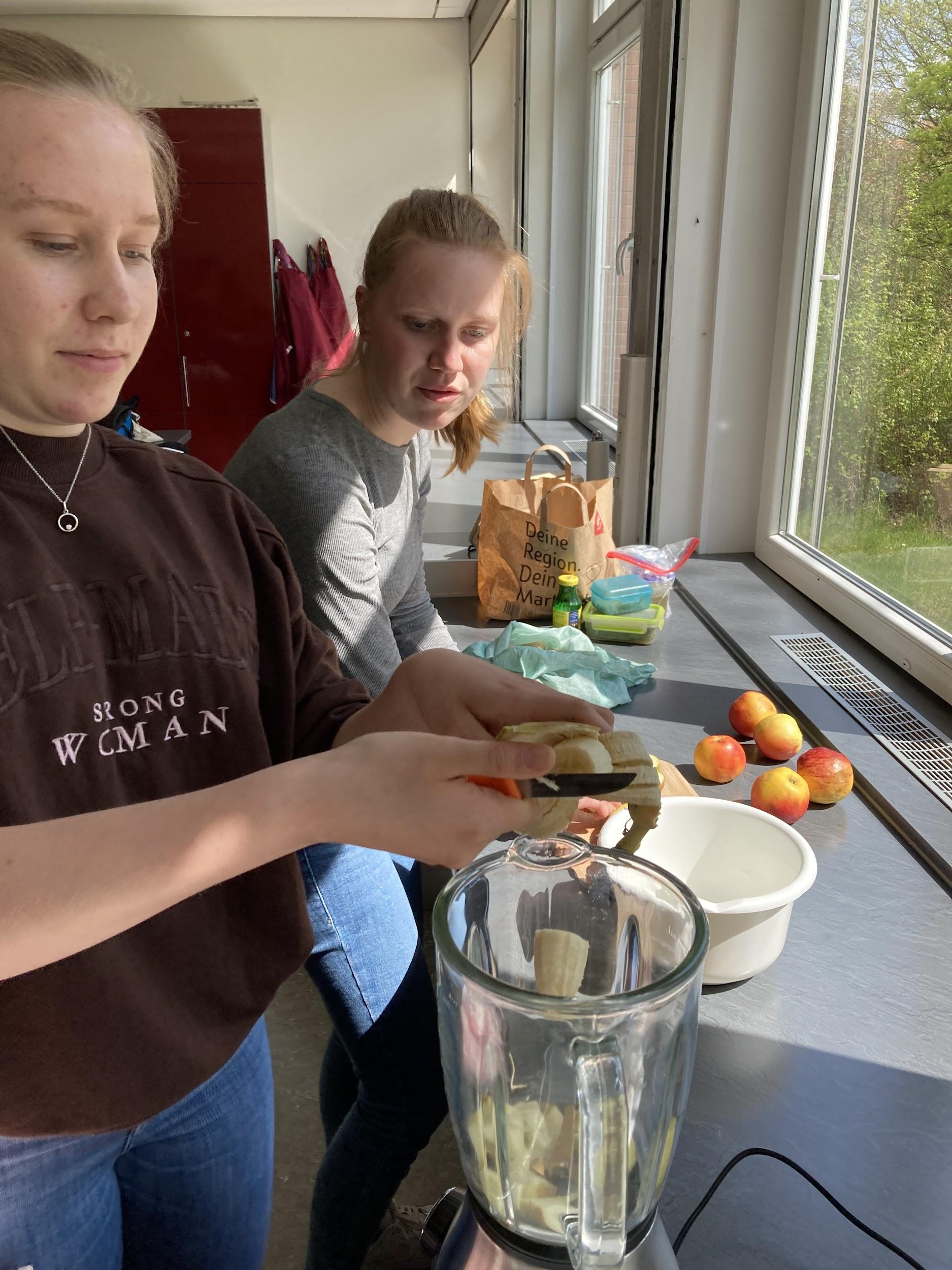 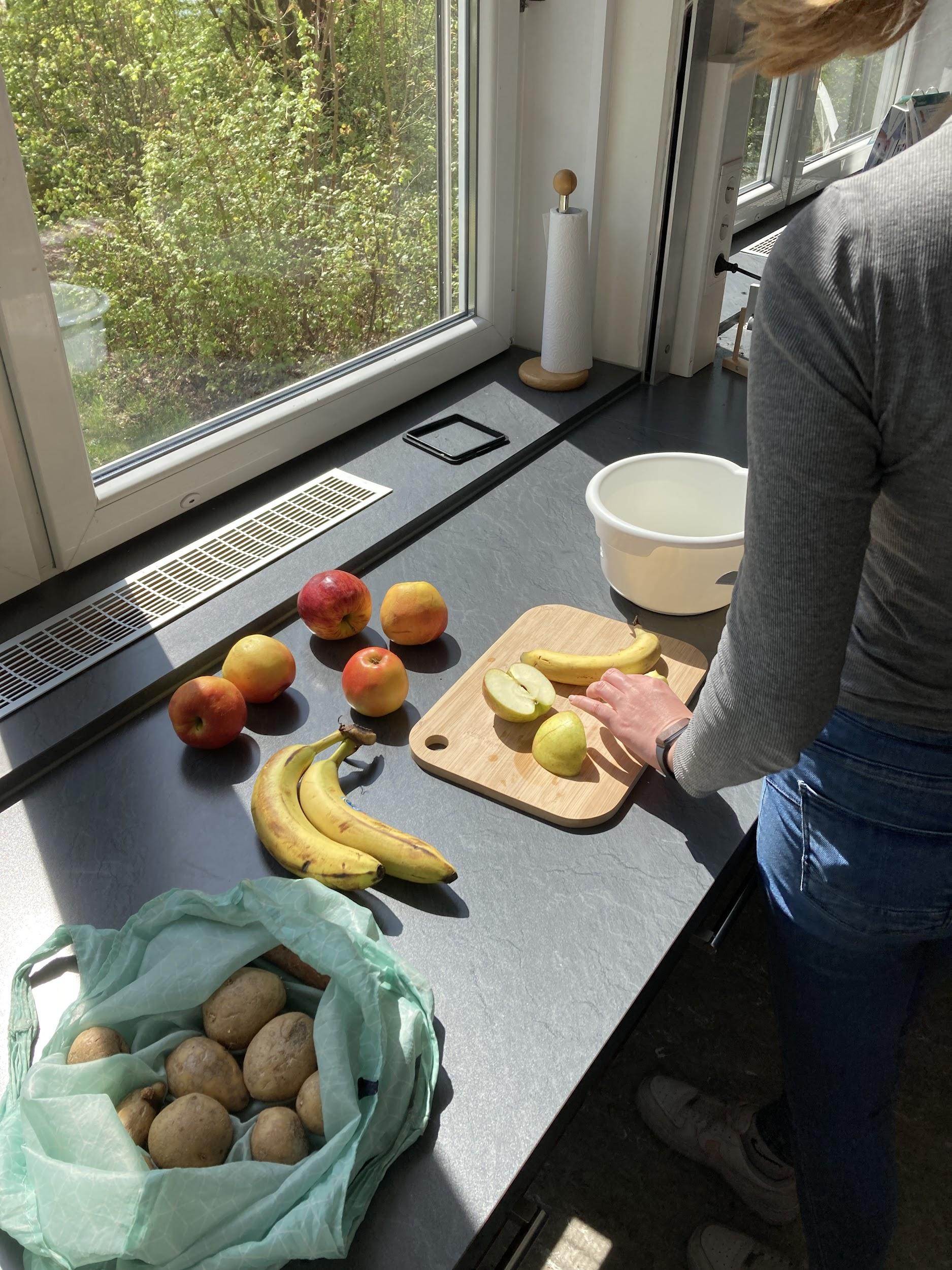 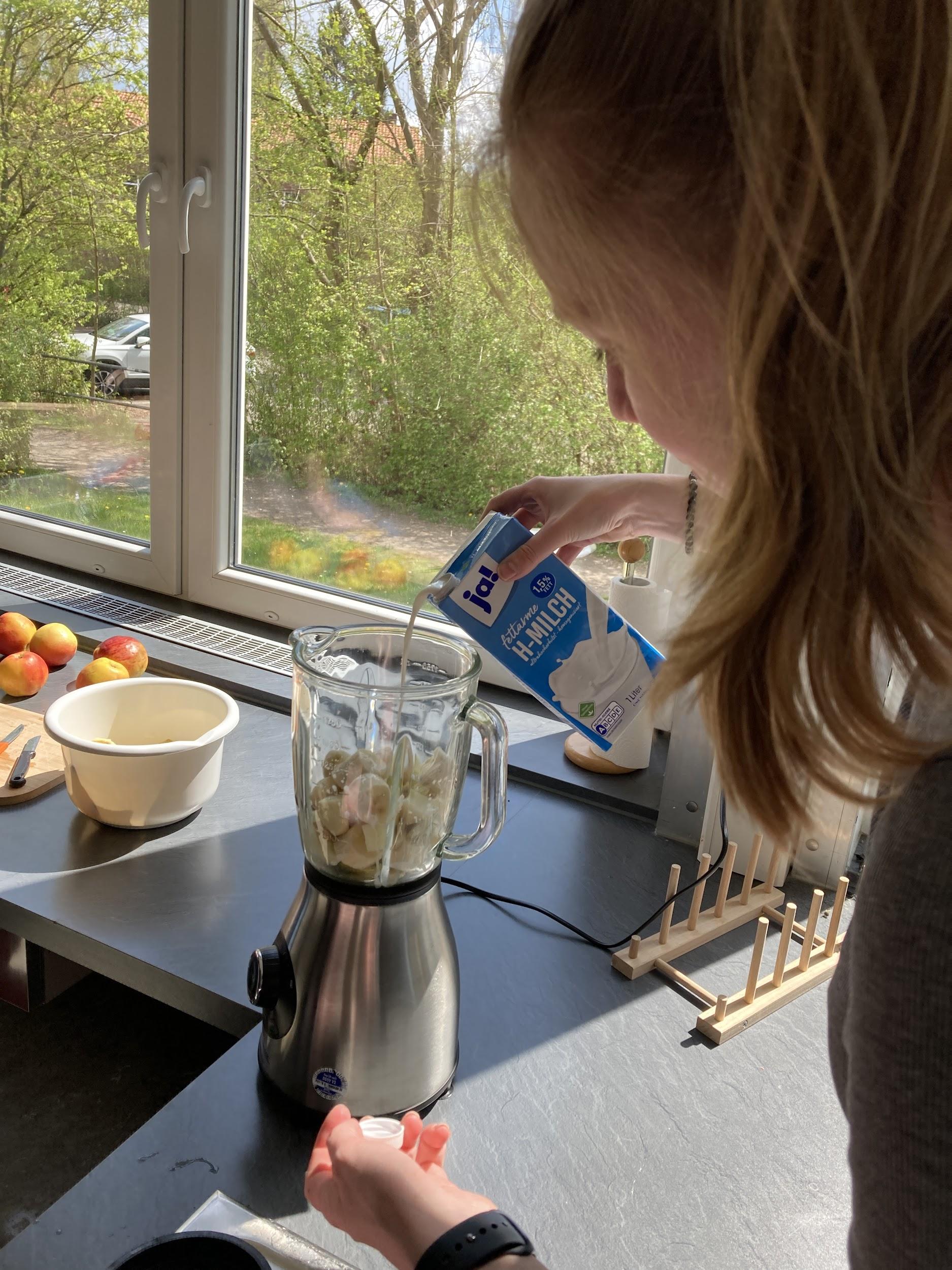 Früchtesmoothies
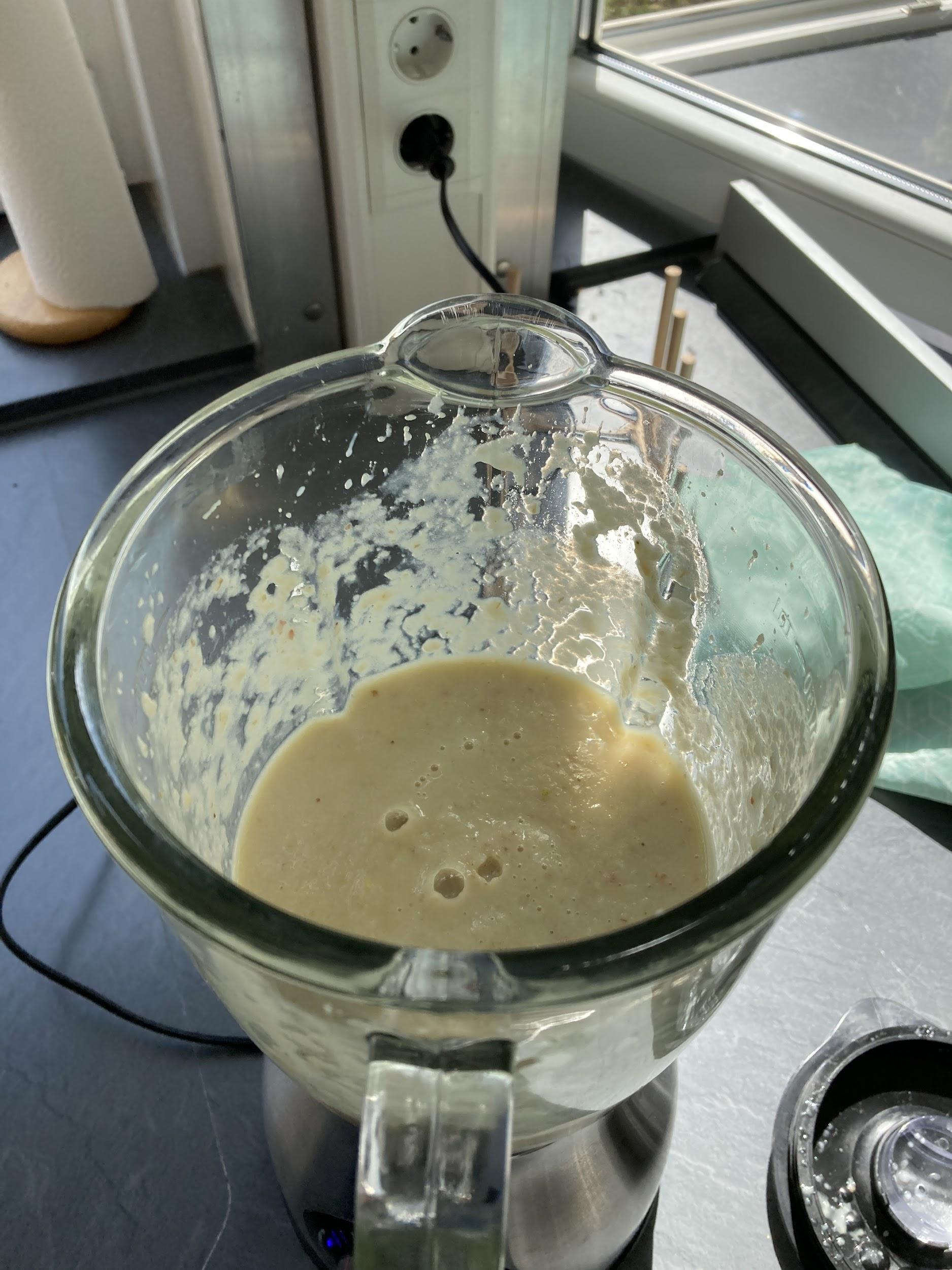 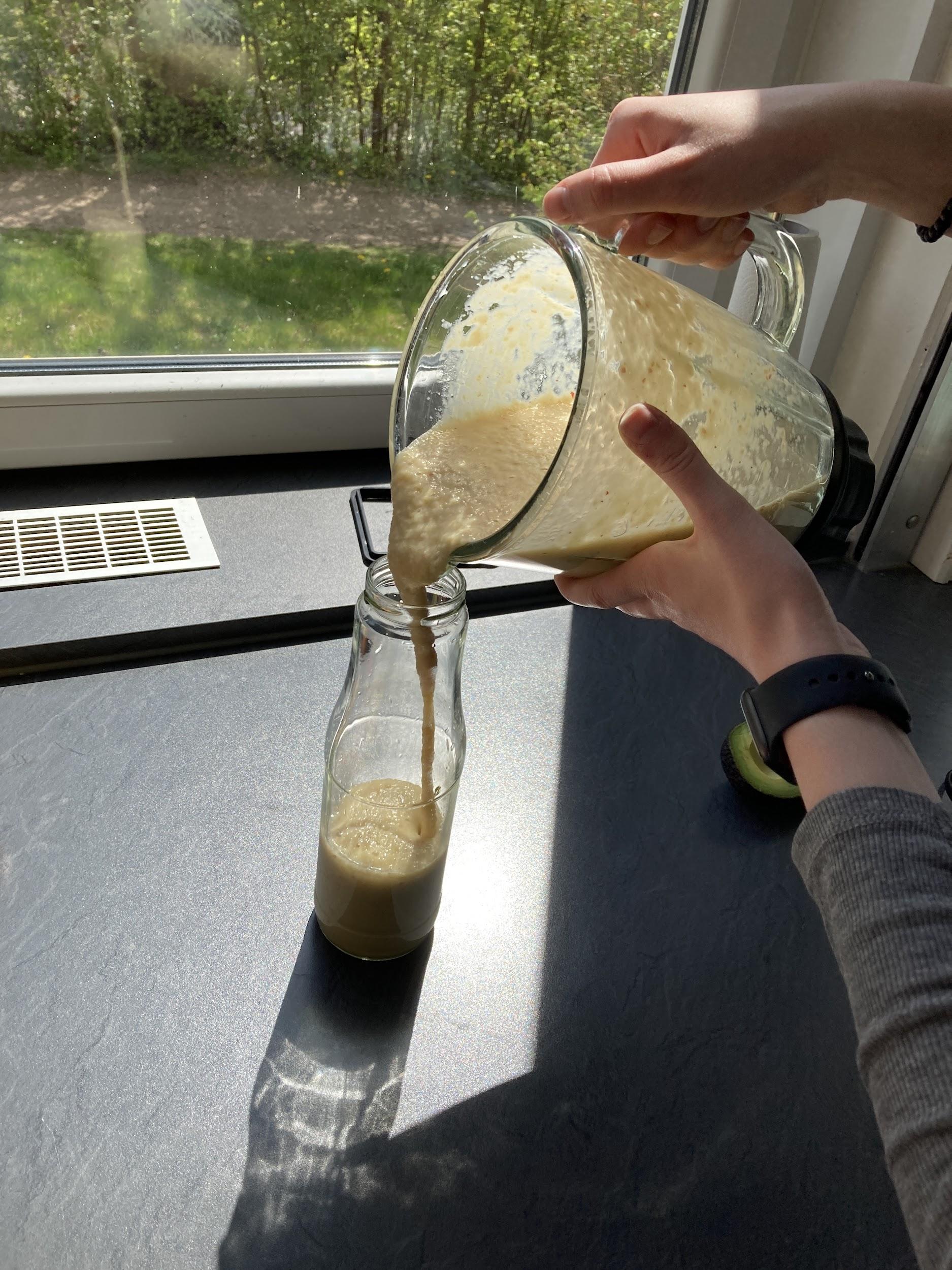 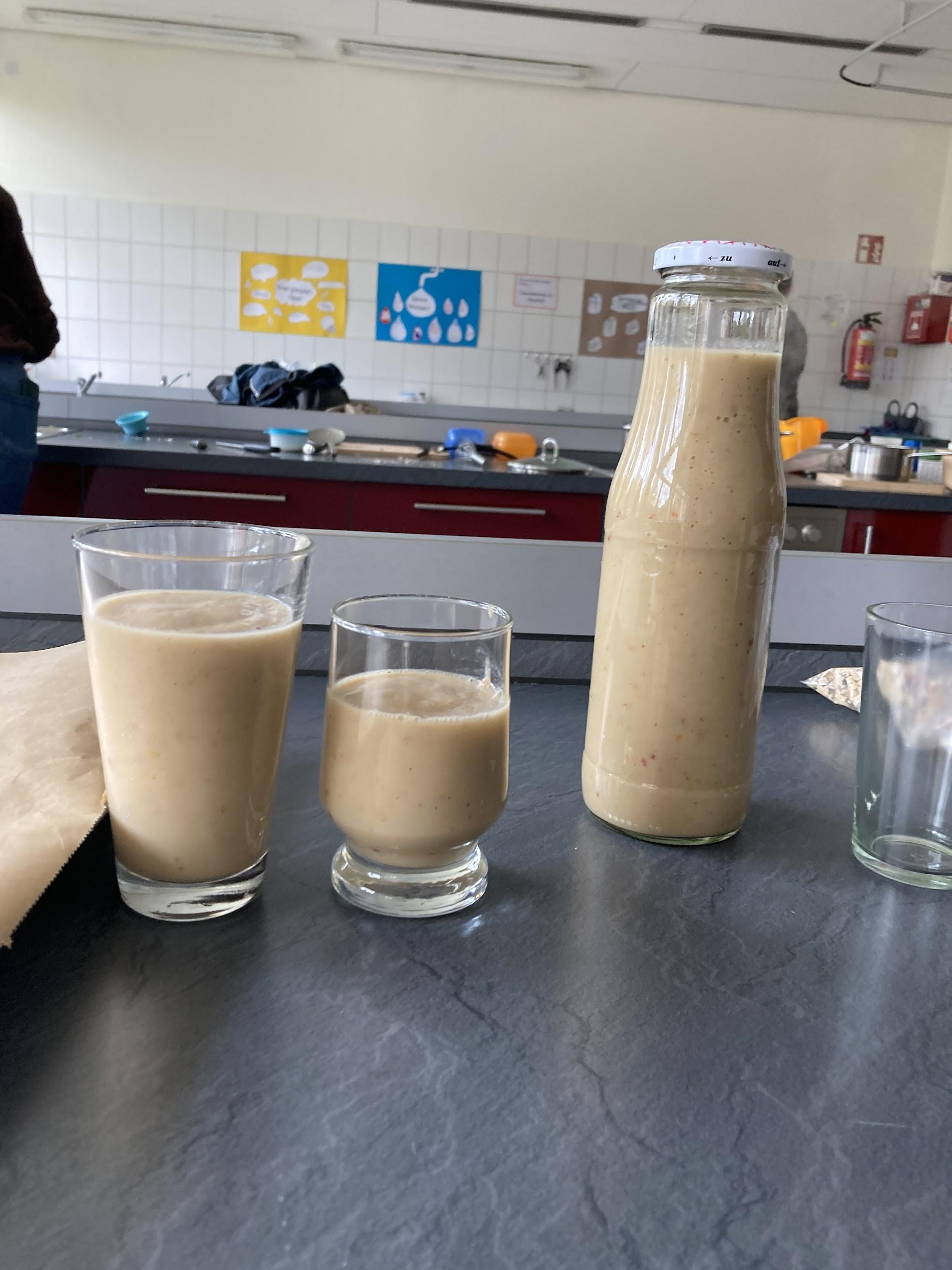 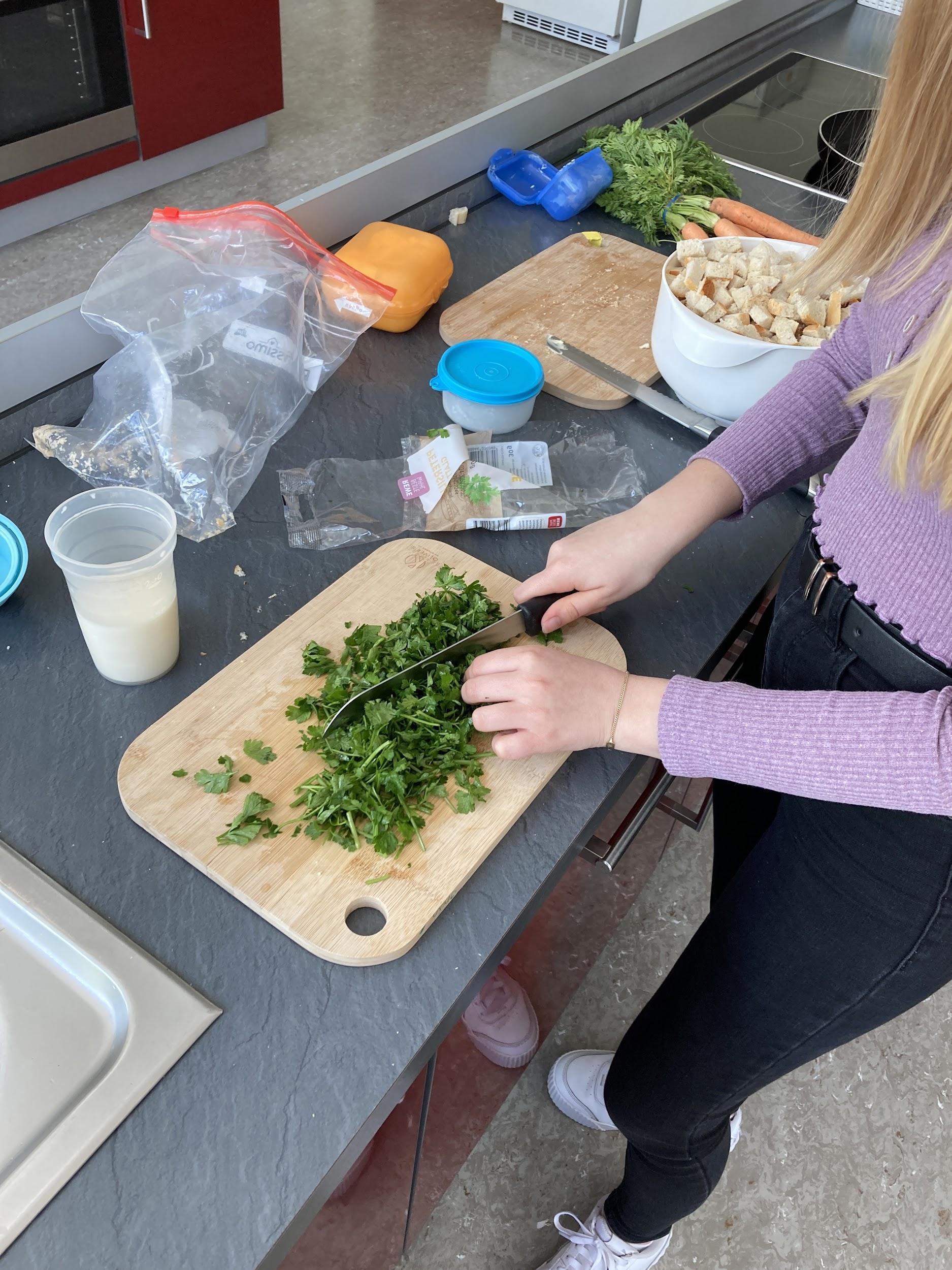 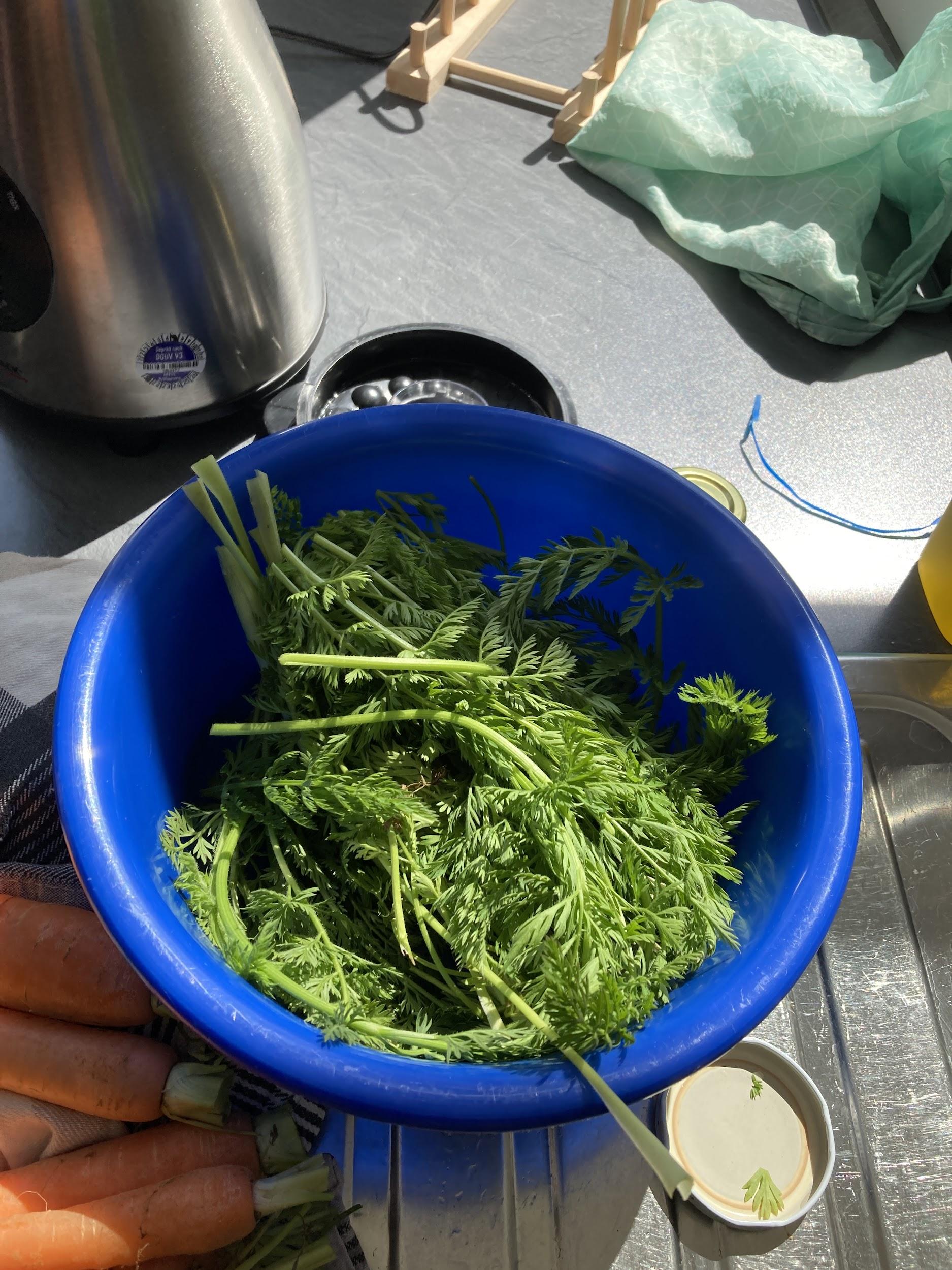 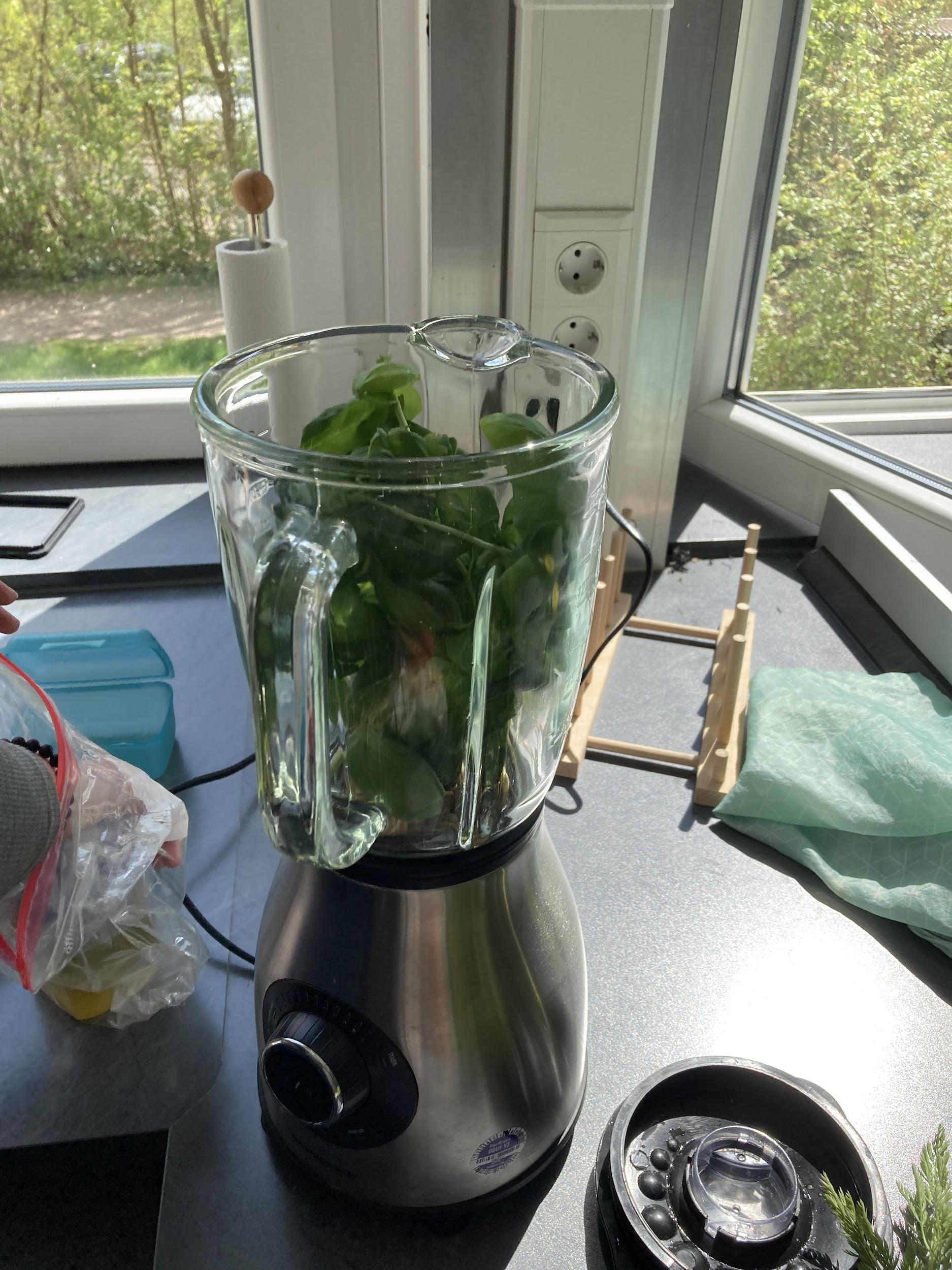 Pesto
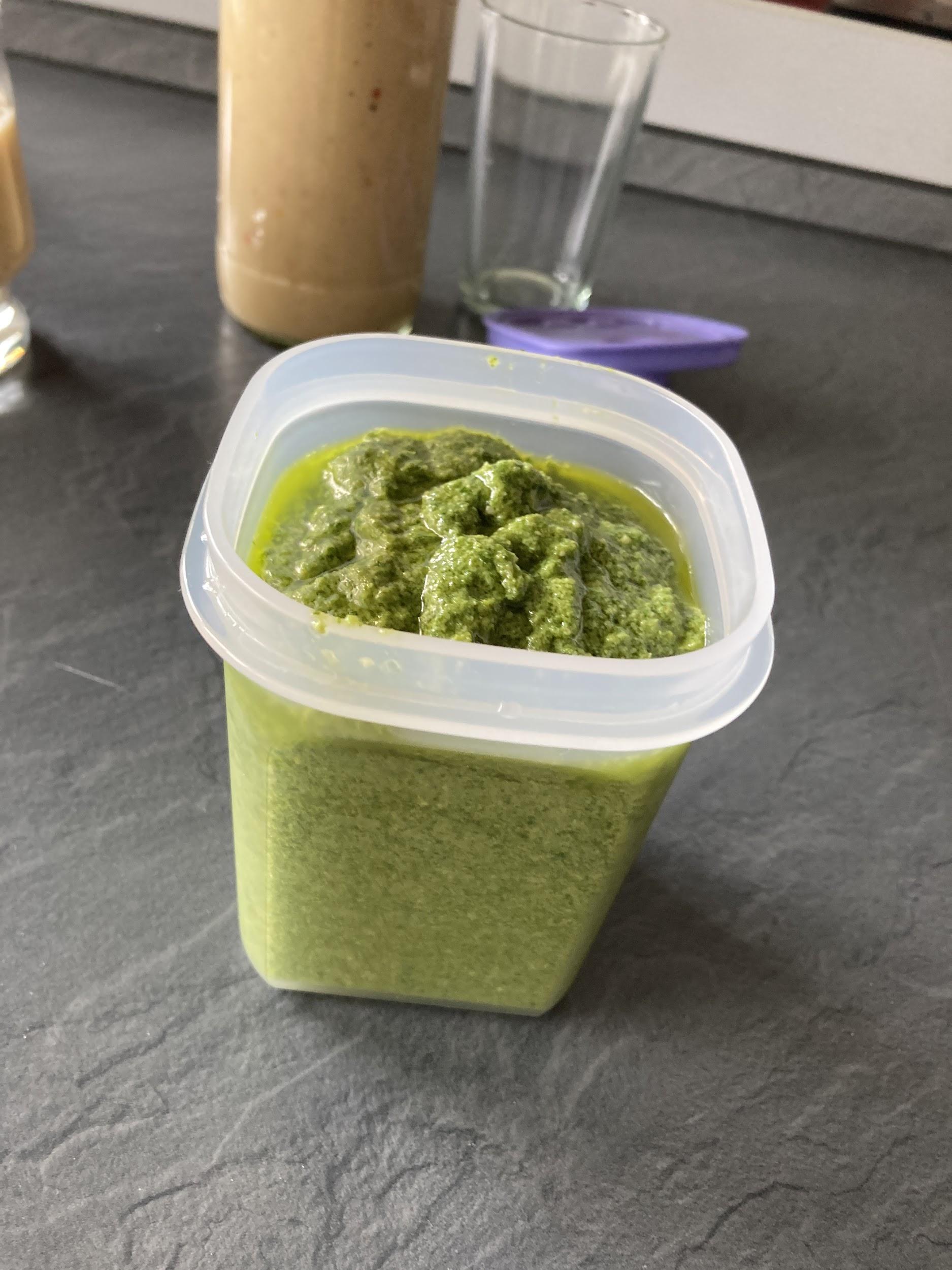 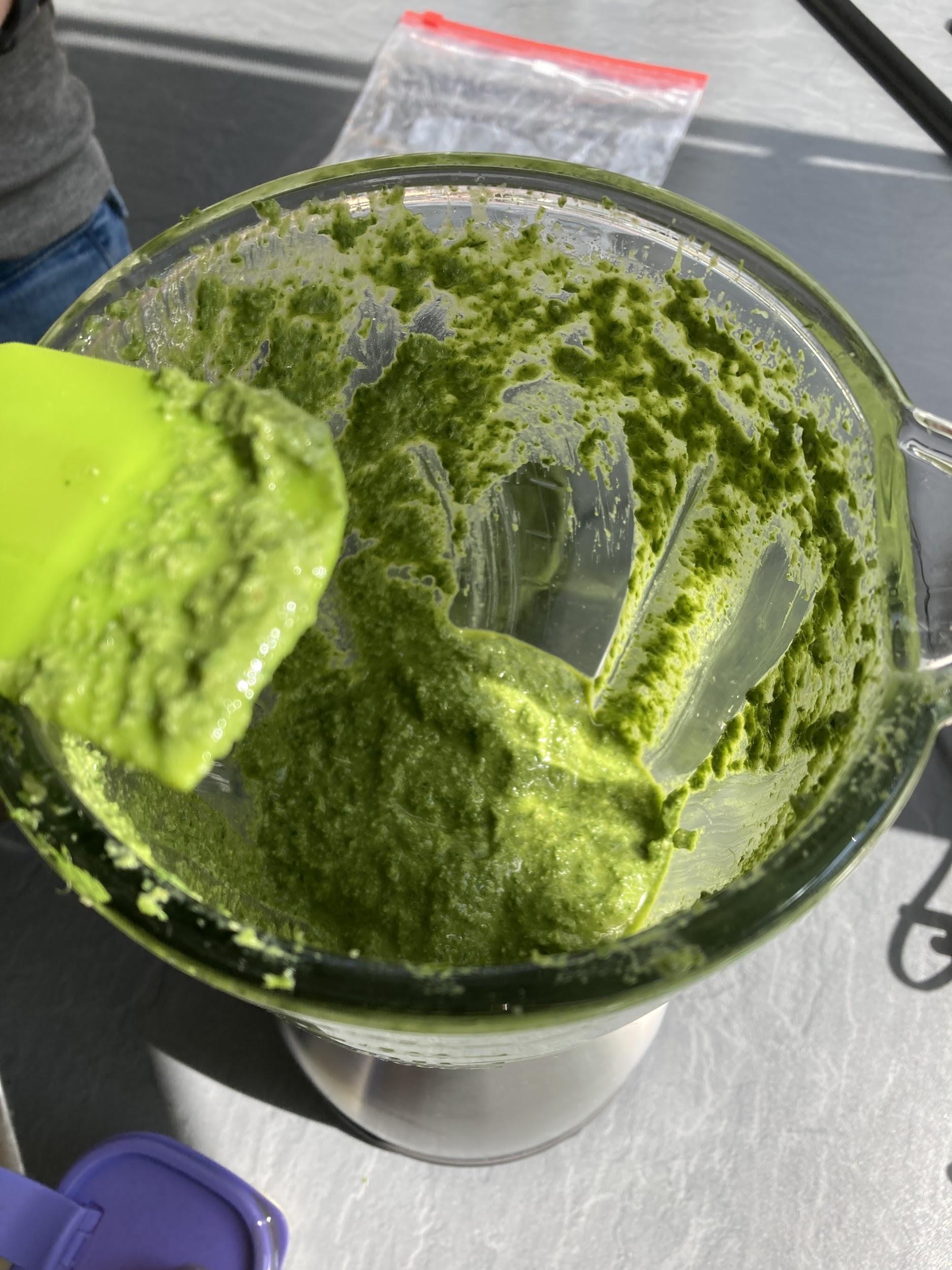 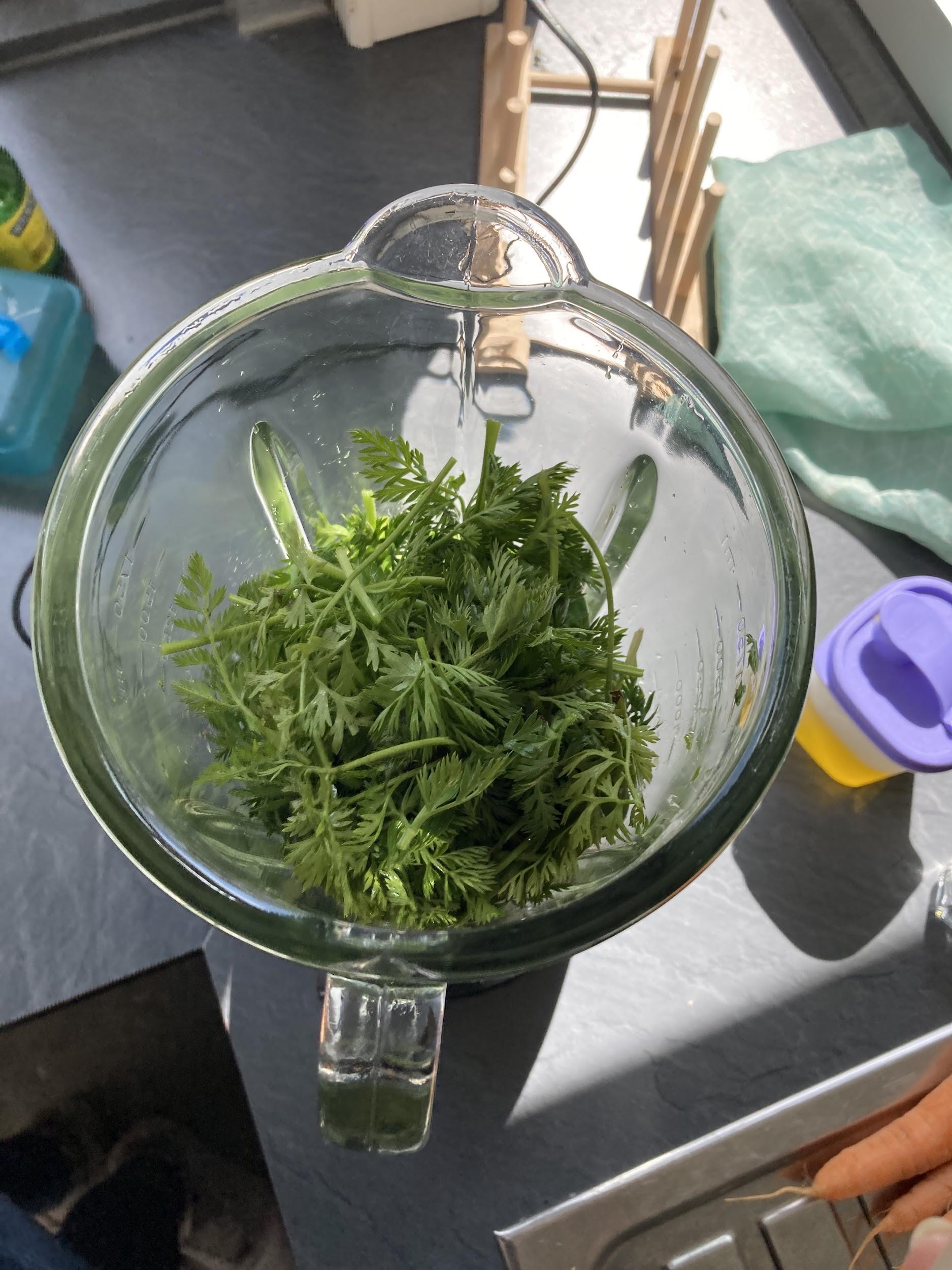 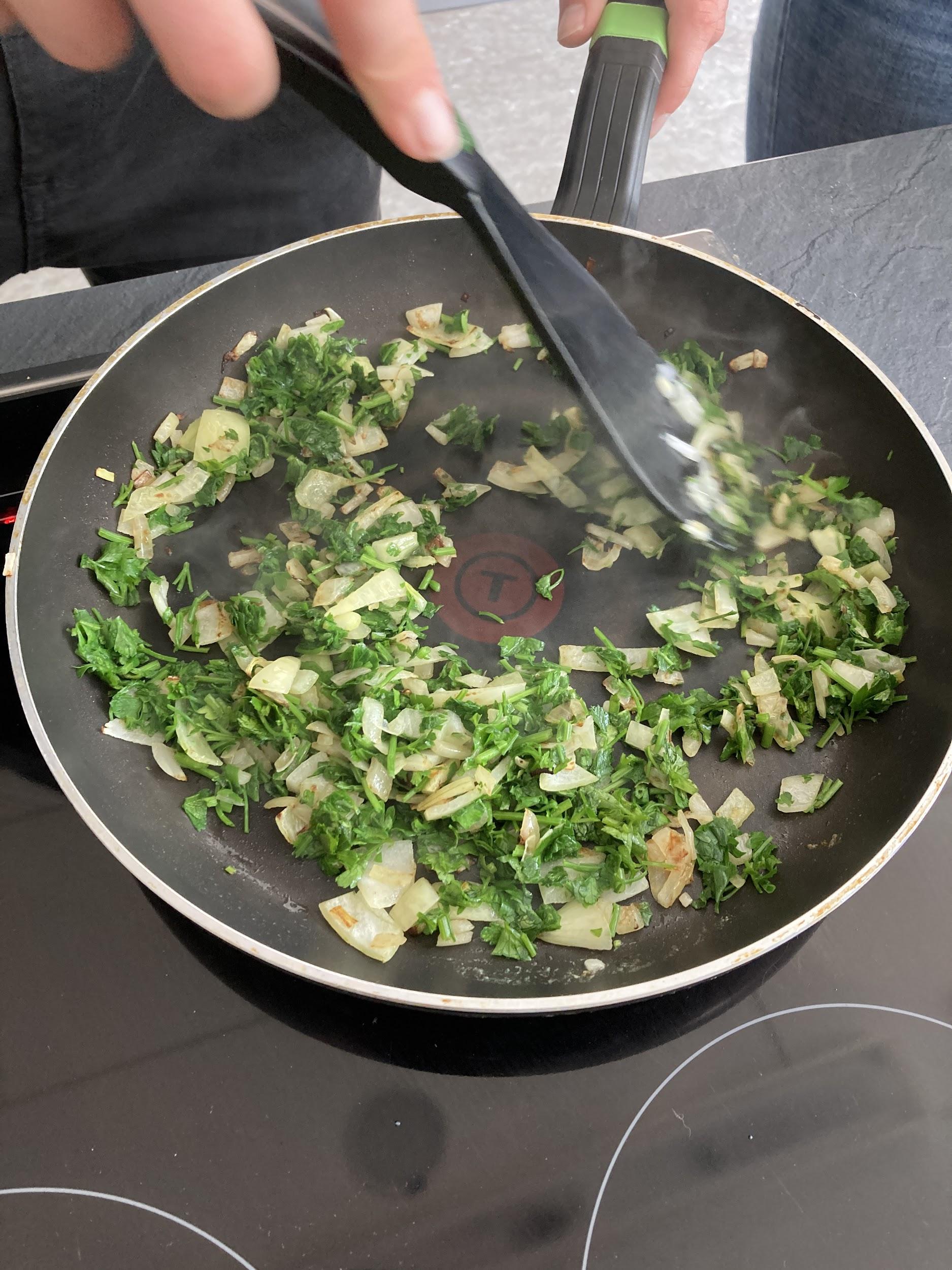 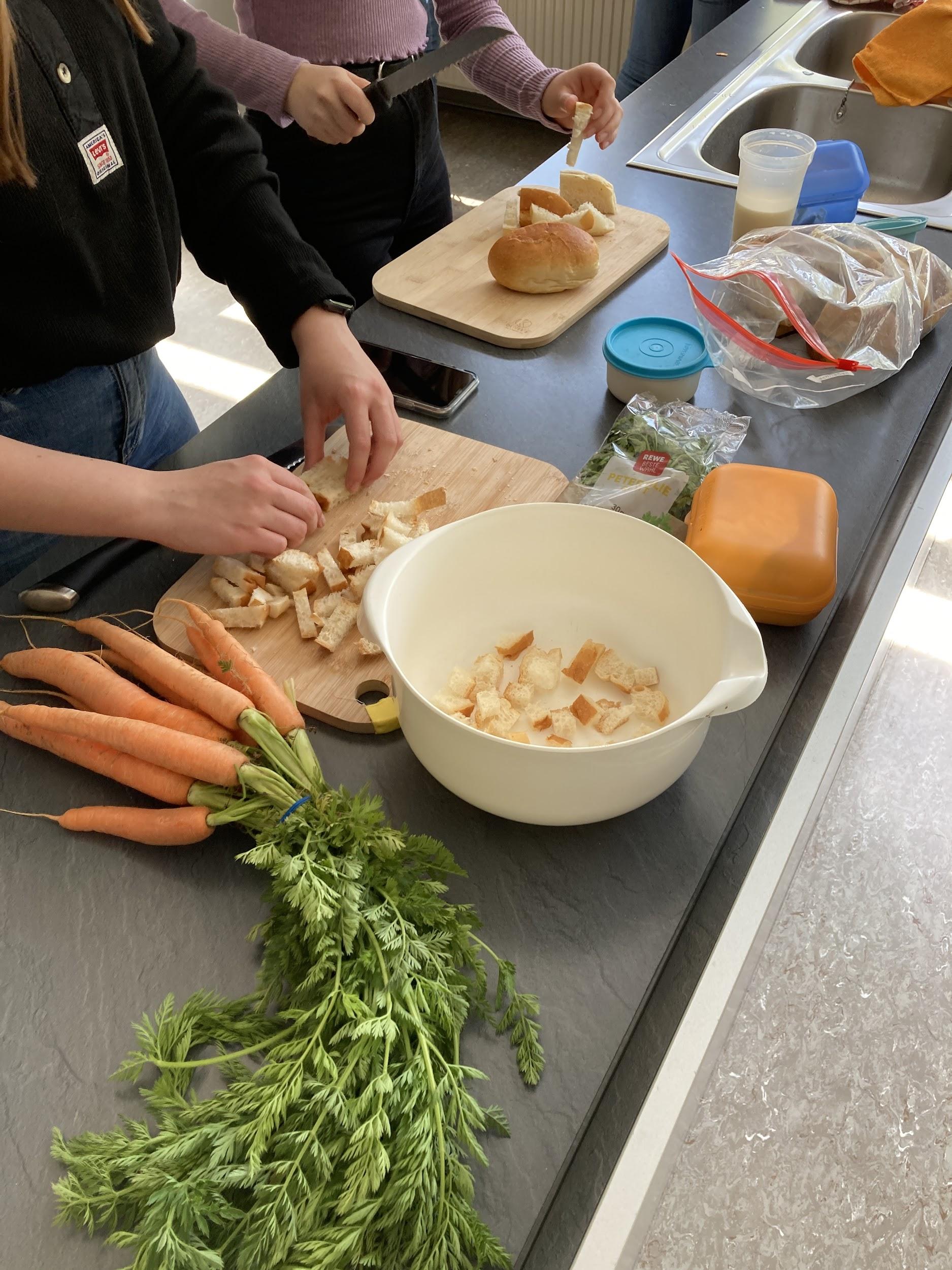 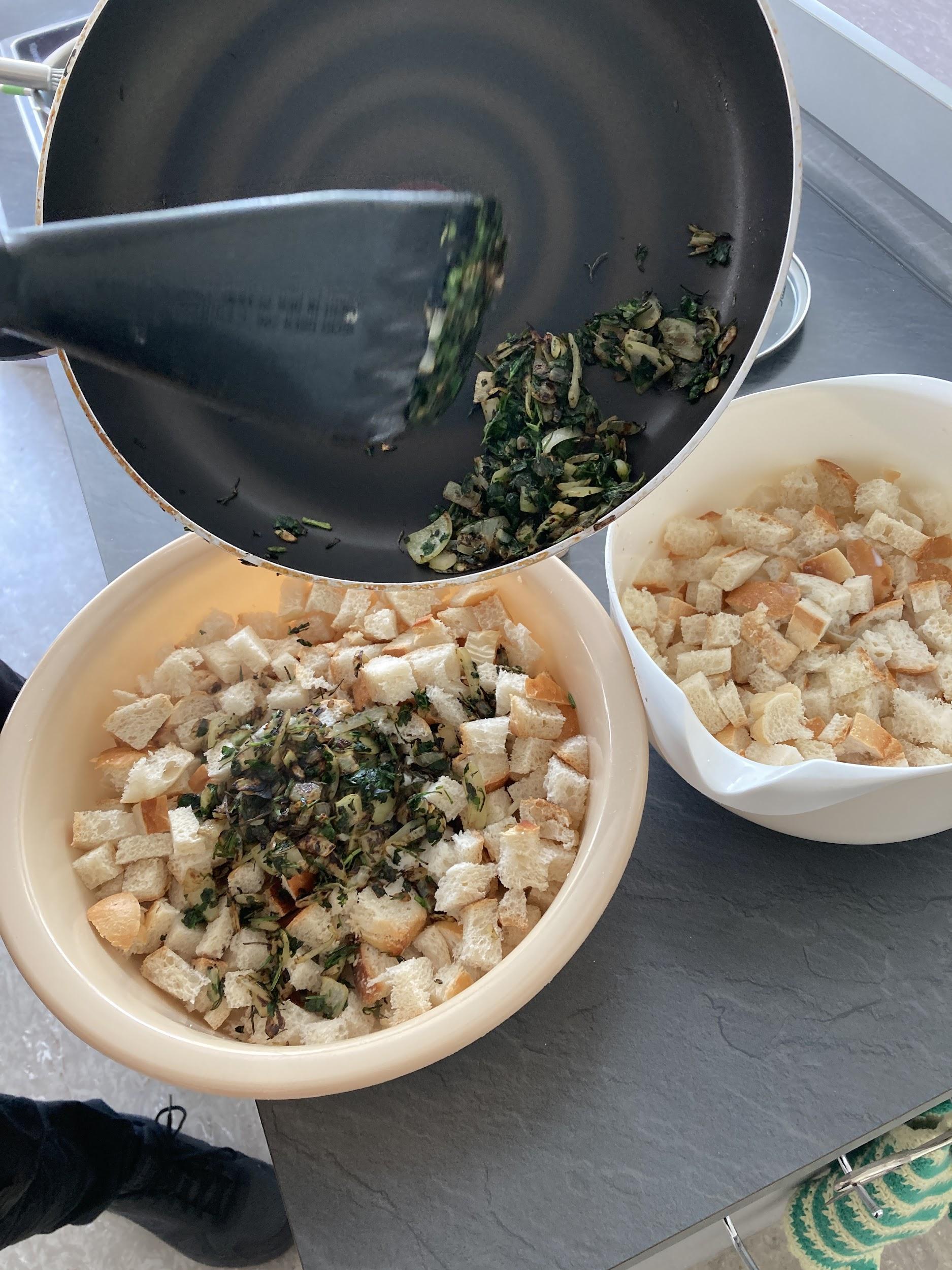 Semmelknödel
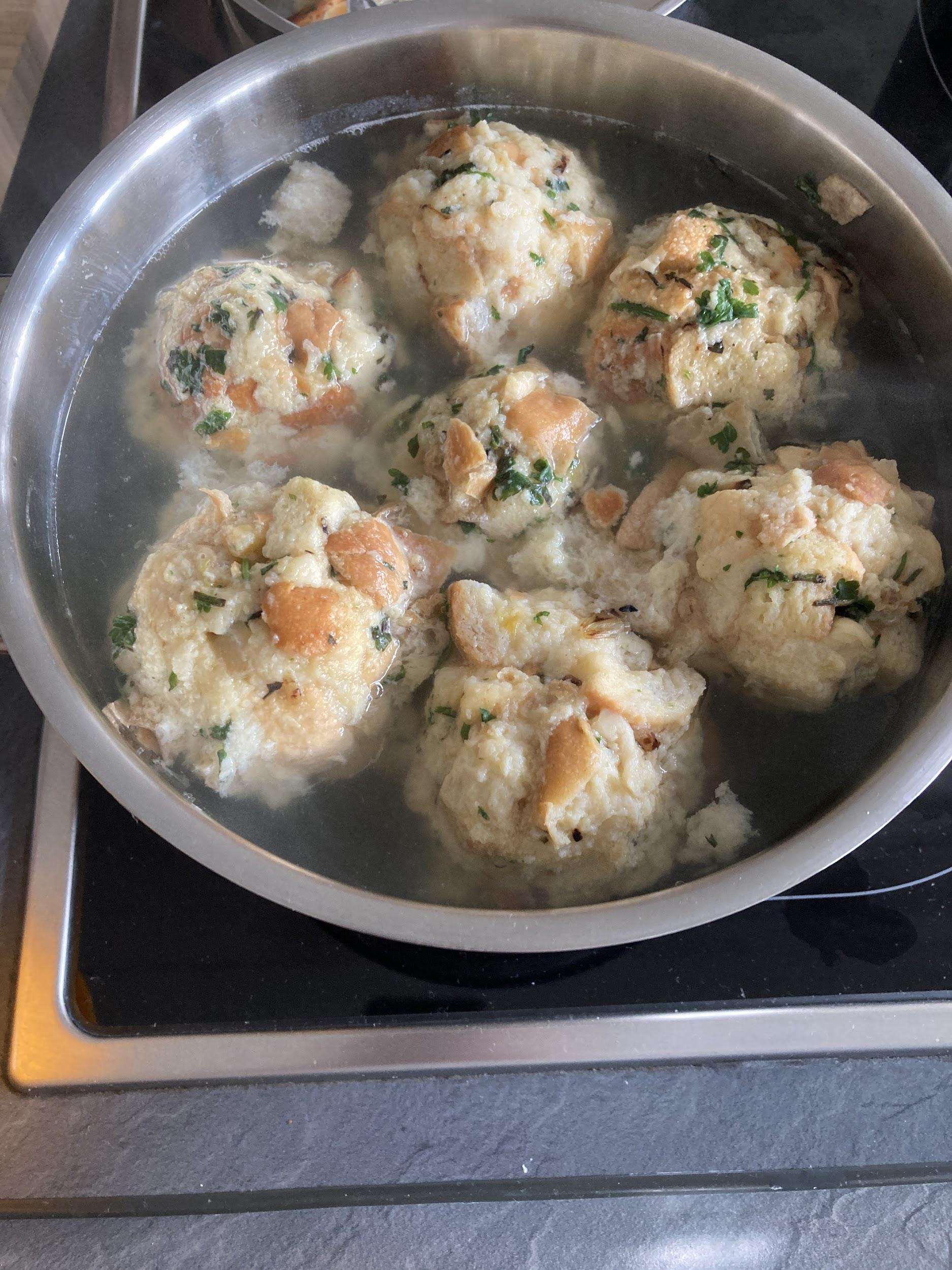 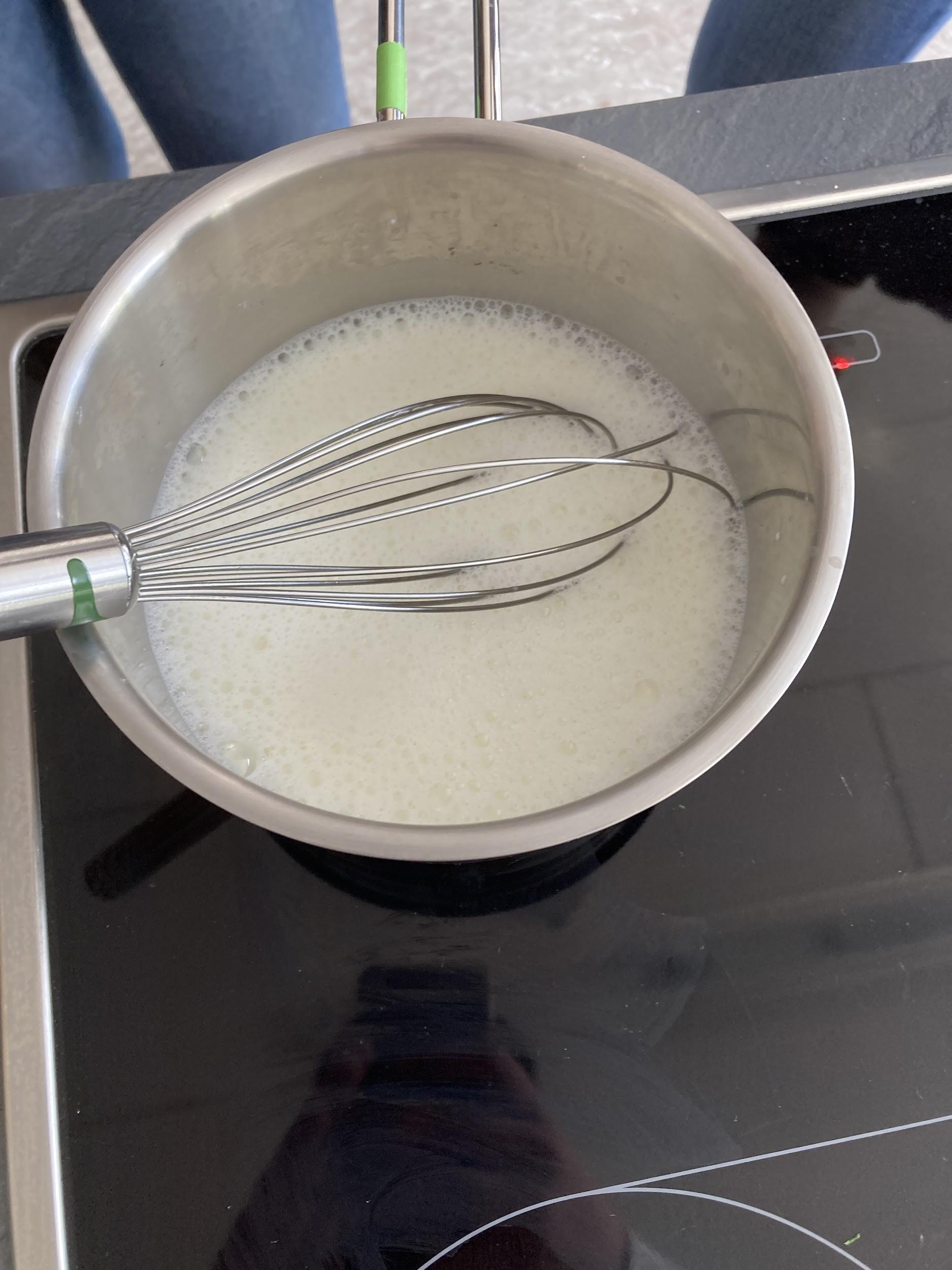 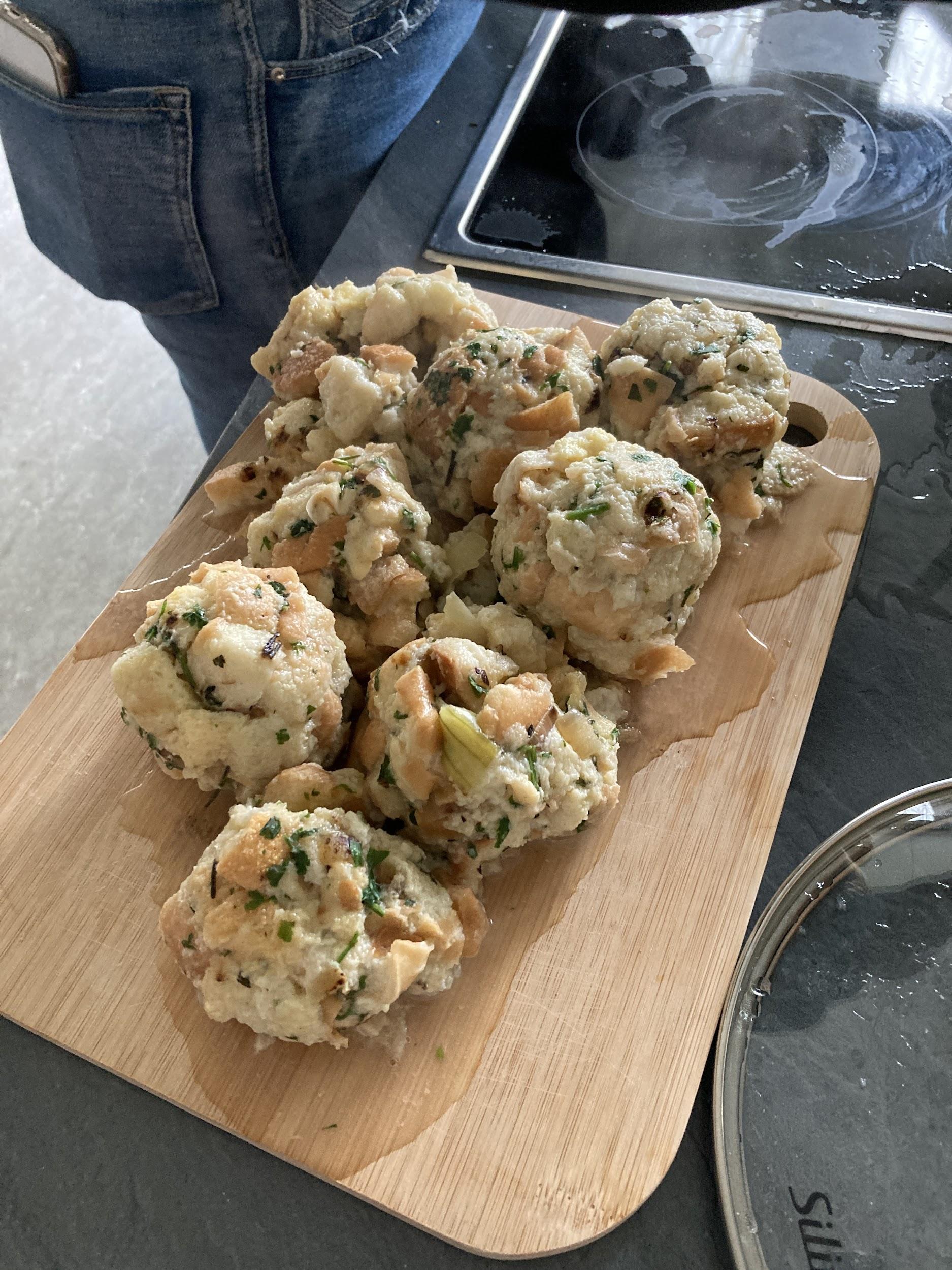